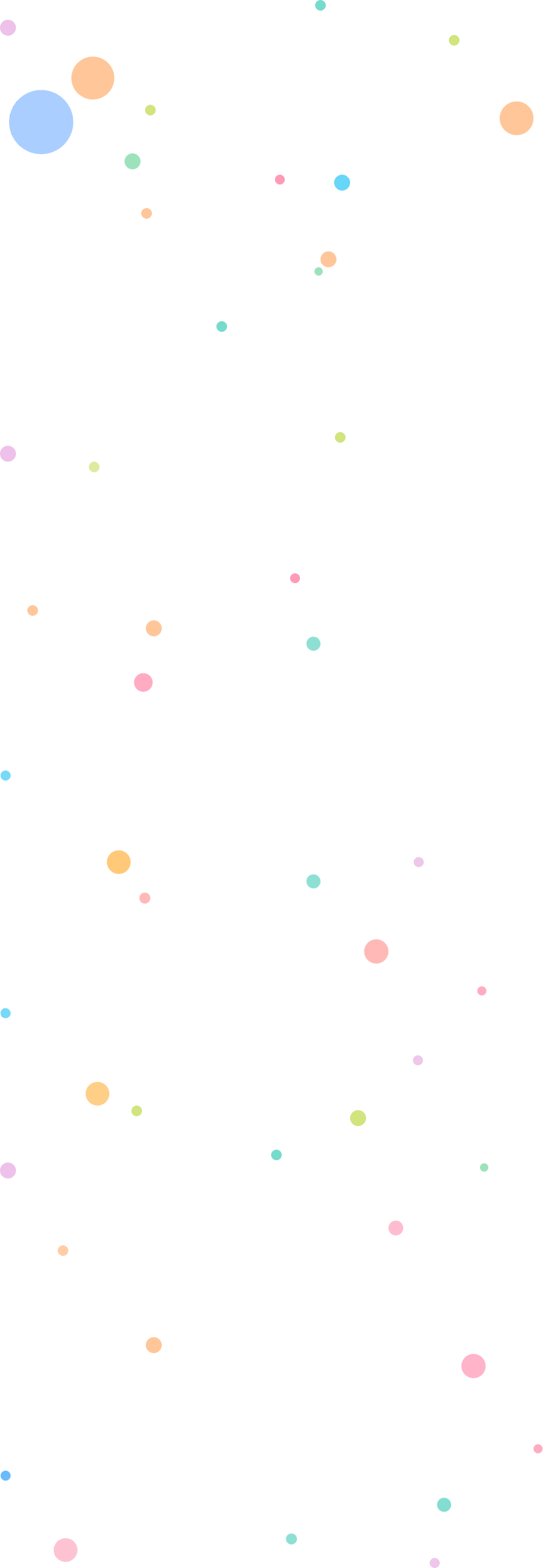 Unit 1 Me and My Class 
Lesson 2 Many Faces, One Picture
Learning objectives
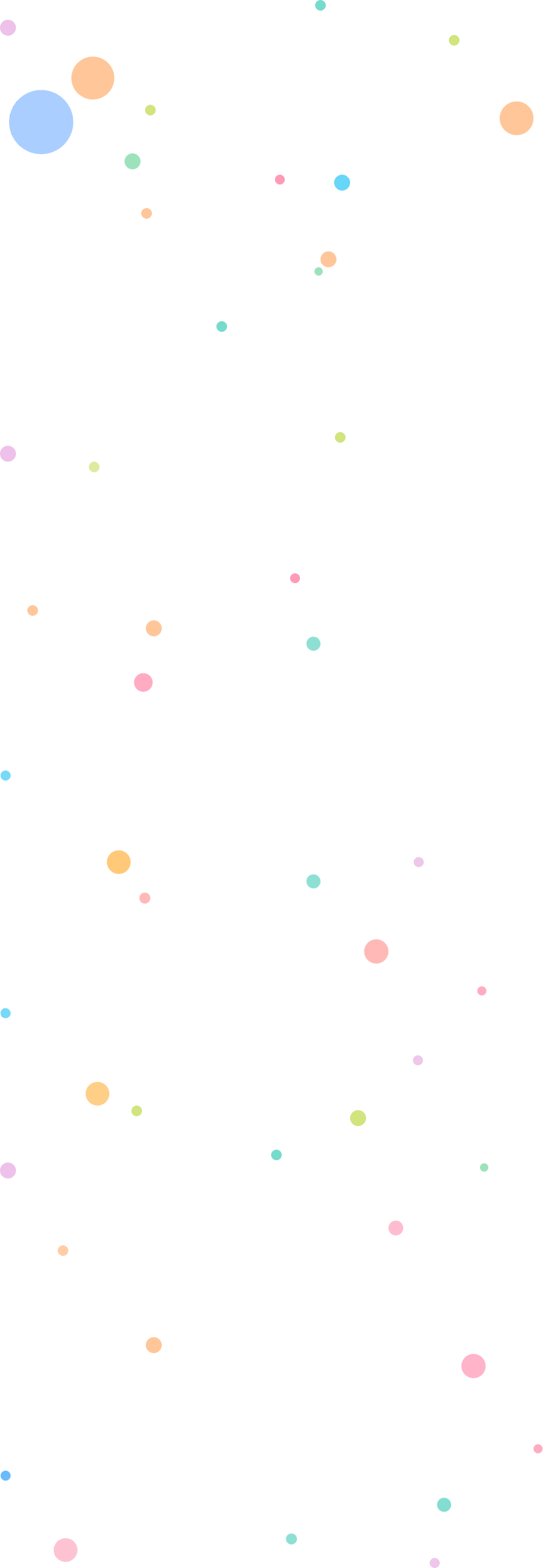 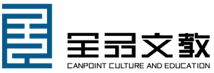 1. To master the new words and phrases:
perform
advise
agree
glue
2. To learn about the class picture.
3. To be able to talk about how to make a class picture.
wear
look like
Warm up
◆  Please describe one of your classmates.
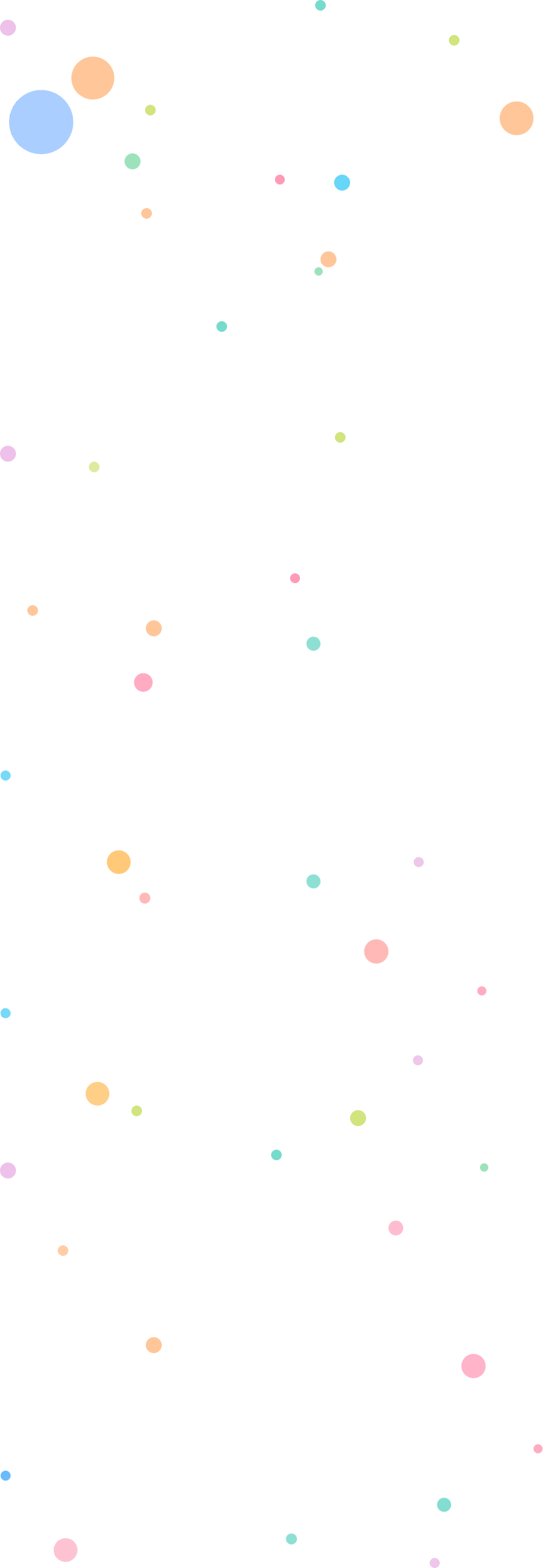 What’s his/ her name?
What’s he/ she wearing?
How tall is he/ she?
What does he/ she like?
…
New words and expressions.
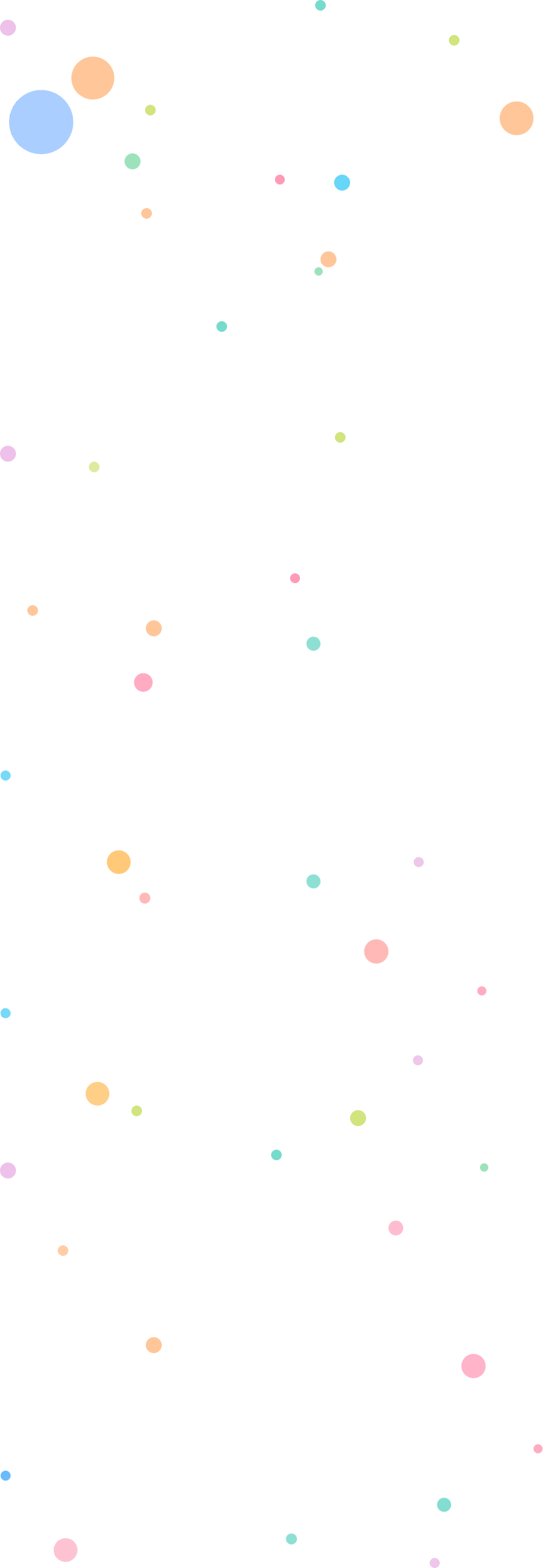 perform v. 表演，演出
If you perform a play, a piece of music, or a dance, you do it in front of an audience.
advise v. 劝告；忠告；建议
If you advise someone to do something, you tell them what you think they should do.
New words and expressions.
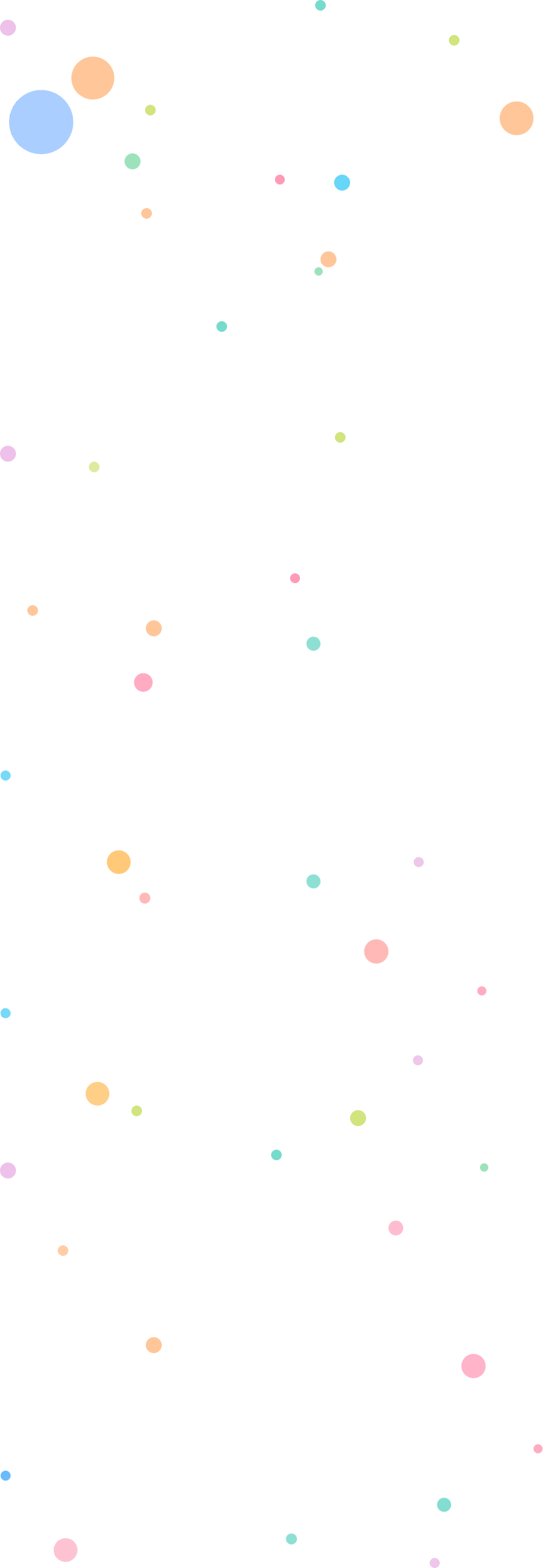 agree v. 同意
If people agree with each other about something, they have the same opinion about it.
glue v. 用胶水将物体粘合
       n. 胶水
If you glue one object to another, you stick them together using glue.
New words and expressions.
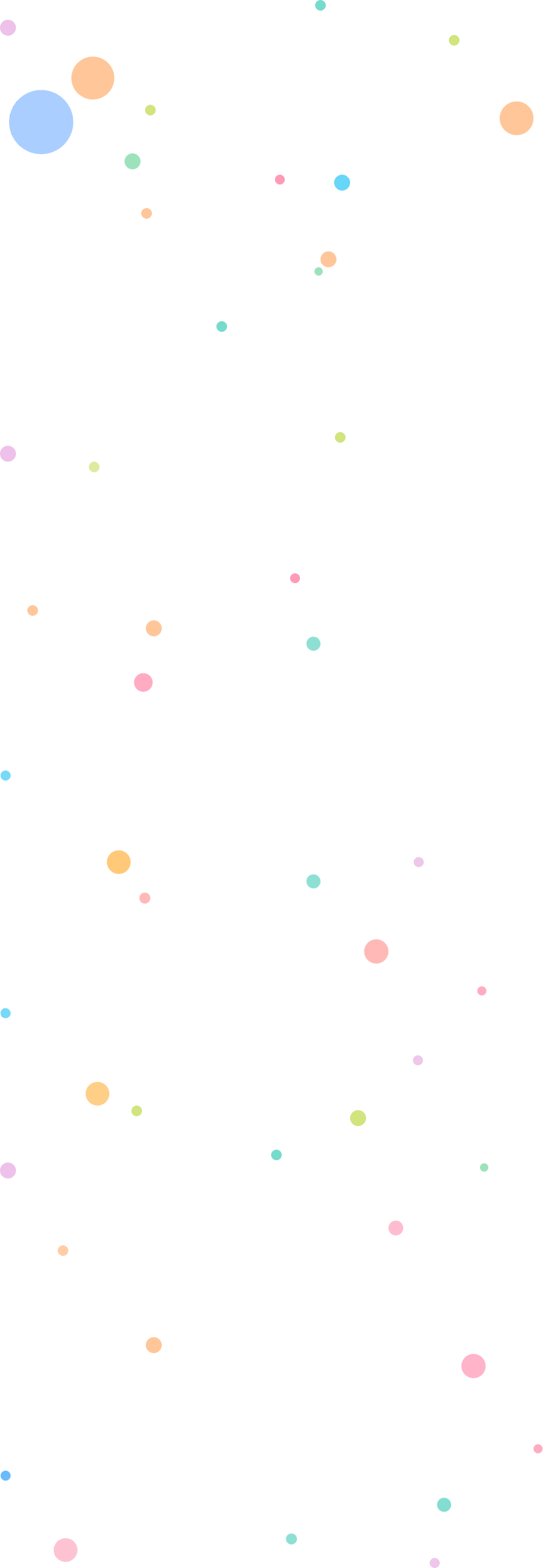 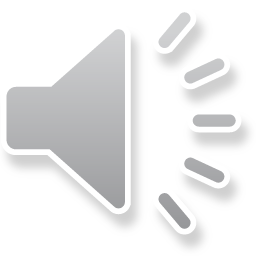 perform
advise
agree
glue
v. 表演，演出
v. 劝告；忠告；建议
v. 同意
v. 用胶水将物体粘合
n. 胶水
Complete the words.
1. I want to put up this notice on the wall. Please give me some g________. 
2.Judy is very fat. Her mother often a________ her to exercise more. 
3.I like the actor(男演员) because he always p________ very well. 
4.My opinion(观点) is different from hers. I don’t a________ with her.
lue
dvises
erforms
gree
Think about it.
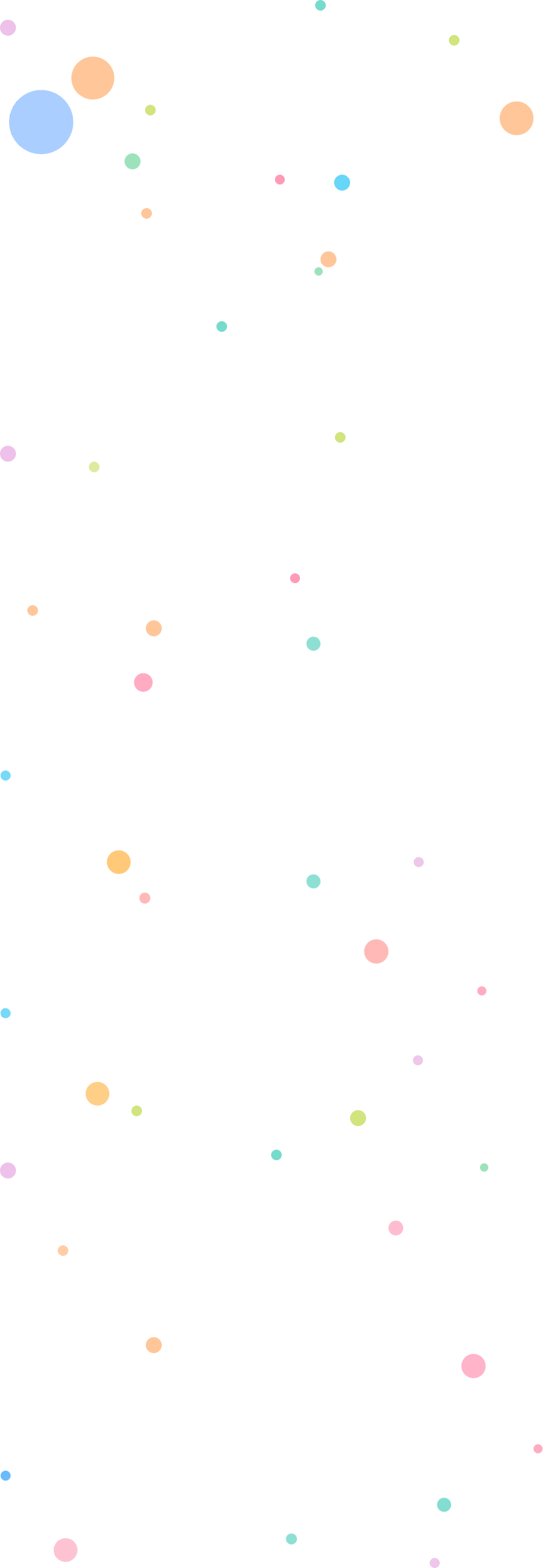 ◆  Do you have a favourite photo? Why is it your favourite? Explain.

◆  What is a class picture?
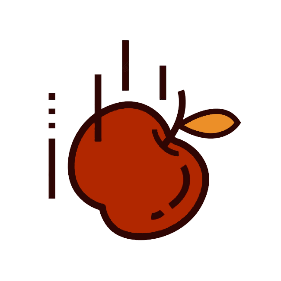 1
Listen and circle the correct answers.
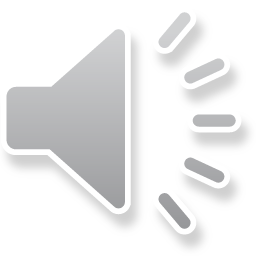 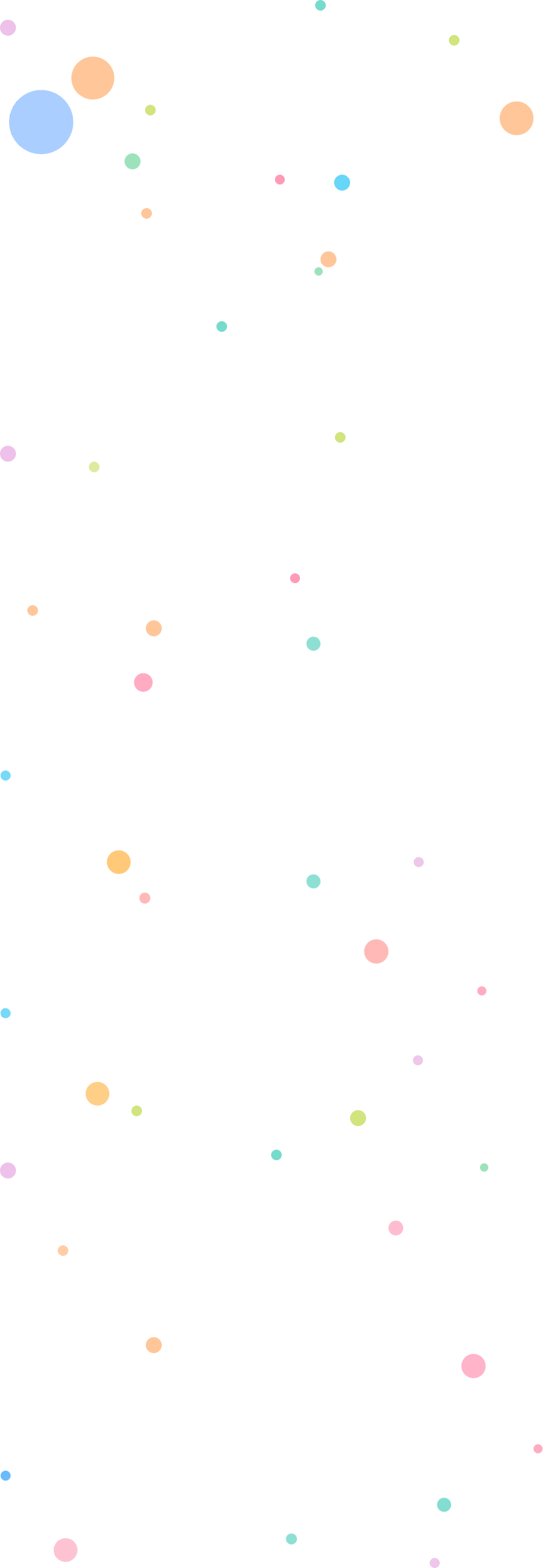 1. Wang Mei was wearing (traditional/sports) clothes in her picture.
2. Wang Mei was (sing/dancing) in the picture.
3. Li Ming prepared (two/three) pictures for the class picture.
4. Li Ming chose a picture. In that picture, he was (planting a tree
/riding a camel).
Language Points
1. You are wearing traditional clothes.
你穿着传统服饰。
【探究】
Eg: The police wear dark blue uniforms. （穿）
       I sometimes wear contact lenses.（戴）
【辨析】
wear v. 穿着；戴着（强调穿、戴的状态）
put on 穿上；戴上（强调穿、戴的动作）
dress sb.（给……）穿衣（强调穿、戴的动作）
be dressed in 穿着（强调穿的状态）
be in+colour 穿……颜色的衣服（强调穿的状态）
Eg: 
The old man wears a pair of glasses.
You’d better put on your shoes.
Please dress the children right now.
The woman is always dressed in green.
John is in white today.
Fill in the blanks.
put on
is in/wearing
dress     wear     put on    (be) in
1. It’s snowing. Please 　　  　 your warm coat. 
2. Look! The boy 　　　   　　 a red T-shirt. 
3. The boys can 　　　   themselves. 
4. This is a picture of a kid 　　　　　 a black coat.
dress
in/wearing
2. You look like a daner.
     你看上去像一个舞蹈家。
【辨析】
look like：看起来像……（常指外表外观相似） 
be like：像……（可以指任何方面的相似）
Eg: Life is like a box of chocolates.       
       Bats look like flying rats.
looks like
猫在那儿睡觉，它看起来像一顶帽子。
The cat is sleeping there. It __________ a hat.
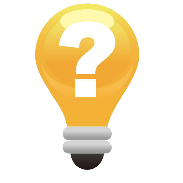 3. He advised me to choose that one.
他建议我选那张。
【辨析】
advise doing sth.：建议做某事
advise sb. to do ：建议某人做某事
advise sb. not to do：建议某人不要做某事
Eg: He advised leaving early.       
      The teacher advises me to learn English by reading aloud.
      He advised her not to go out at night.
D
Our teacher often advises us _______ more meaningful traditional books.(    ) 
A. reading 		B. reads
C. read	      		D. to read
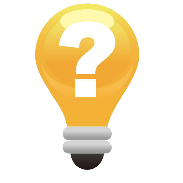 4. I like the colour in the first picture, but it’s up to you.
我喜欢第一张照片的颜色,但这由你决定。
【探究】
be up to sb.：由某人决定
Eg: Shall we eat out or stay in? It’s up to you.
       It’s up to you how far you go.
B
-Which coat should Lily buy?
-It’s up to ______.(    ) 
A. she 			B. her
C. hers	      		D. him
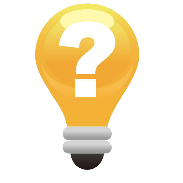 5. I agree with you.
我同意你的看法。
【探究】
agree with…：同意……
Eg: I entirely agree with you.
       Do you agree with my ideas?
       They may not agree with what you said.
【辨析】
agree with:“赞成、同意某人（的看法、意见等）”，后接表示人的意见、看法的词。
agree to:“同意（做）某事”，后接表示建议、计划的词。
agree to：指协商后在某方面取得一致意见或达成协议。
Eg: I agree with you, but I don’t agree to do that until you and your parents agree on this thing.
Fill in the blanks.
1. She agree ______ get up early.
2. I think it is important to learn English well. Do you agree ______ me? 
3. If there's no meter in the taxi, agree ______ a price before you get in.
to
with
on
2
Complete the dialogue with the correct forms of the words or phrase in the box.
advise      agree      up to       beside
Danny: Let’s put your picture on the top right corner, Linda.
Linda: I want to put my picture _________ Jenny’s.
Danny: OK. I will put my picture a little bit lower then.
Linda: Well, it’s _________ you.
beside
up to
2
Complete the dialogue with the correct forms of the words or phrase in the box.
advise      agree      up to       beside
Danny: Linda, can you lend me yout marker? Ms. Cox _________ us to write something under the picture.
Linda: Sure. Here you are. I really like our class picture. It tooks so nice.
Danny: Yes, I _________.
Linda: Let’s put it up on the wall.
advises
agree
4
Work in groups. Describe what you need when you make a class picture. What should you do to make it eye-catching? Fill in the mind map and discuss with your clasates.
glue
draw
markers
paper
colour
actions
things
glue
...
scissors
a class picture
...
Unscramble the sentences.
Exercise
1. picture, I, your, see, may　　　　　　　　　　　　　　　　　　　　　　　　____________________________________? 
2. Lily, like, a, looks, little, boy
____________________________________. 
3. is, mum, picture, my, that, looking, at
____________________________________. 
4. third, colour, I, picture, like, the, in, the
____________________________________.
May I see your picture
Lily looks like a little boy
My mum is looking at that picture
I like the colour in the third picture
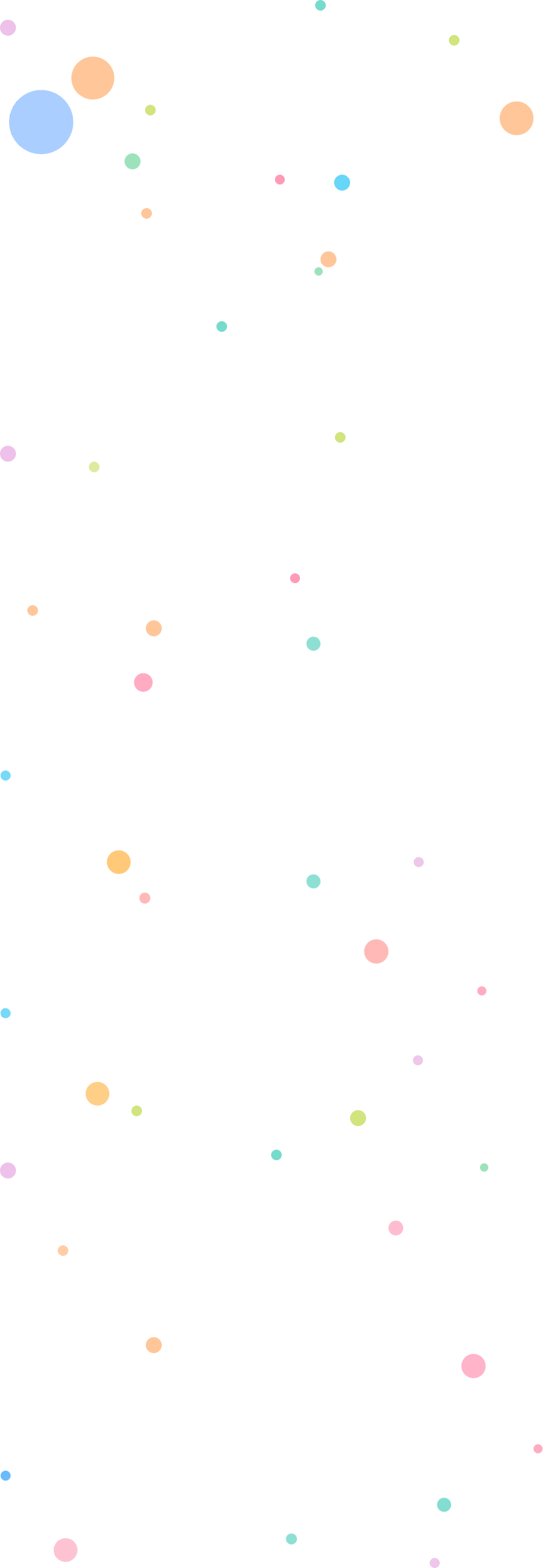 GOOD    JOB
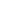